Love Made Me Free
6/8
G/B - MI

Verses: 3/Chorus
PDHymns.com
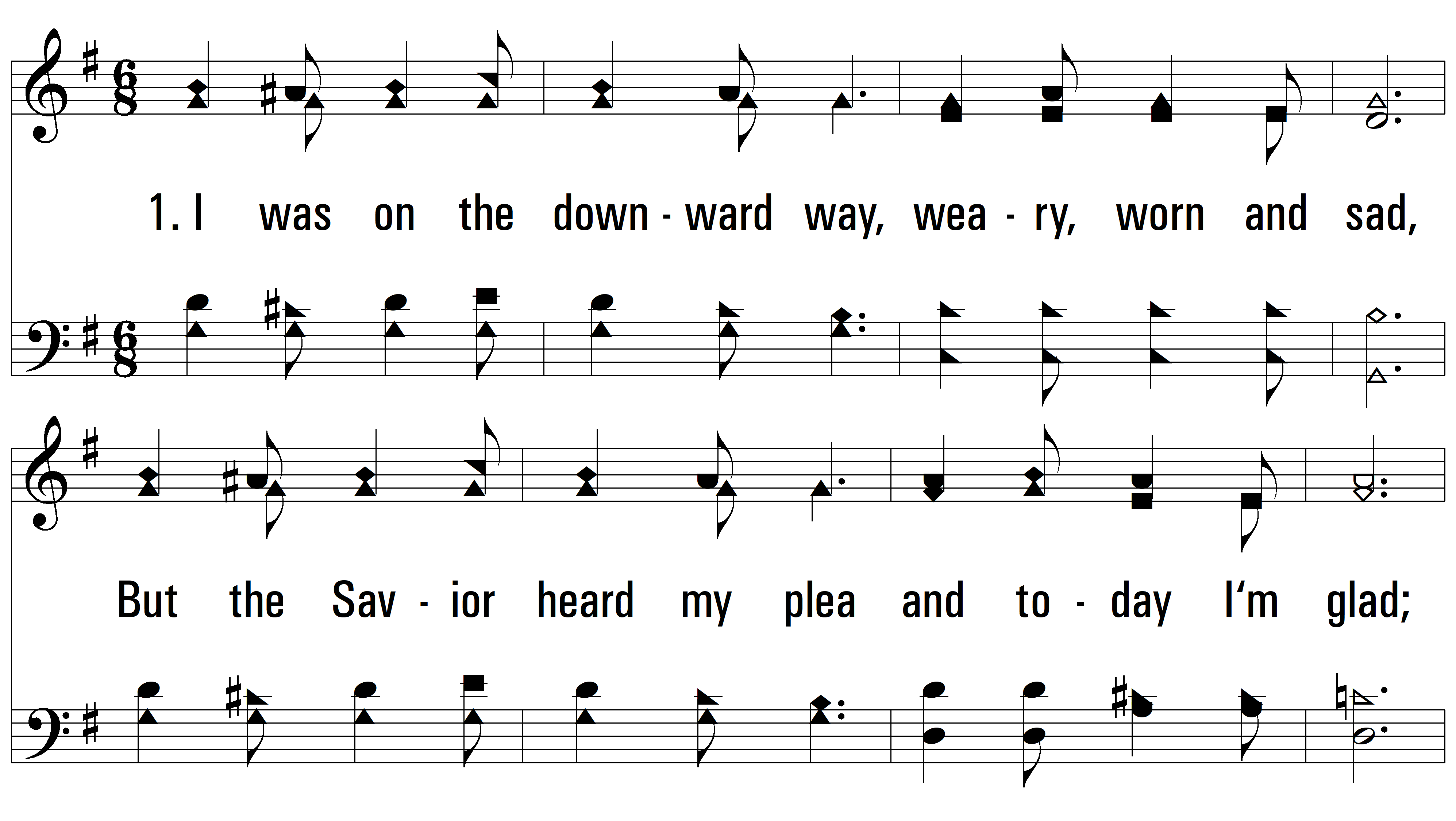 vs. 1 ~ Love Made Me Free
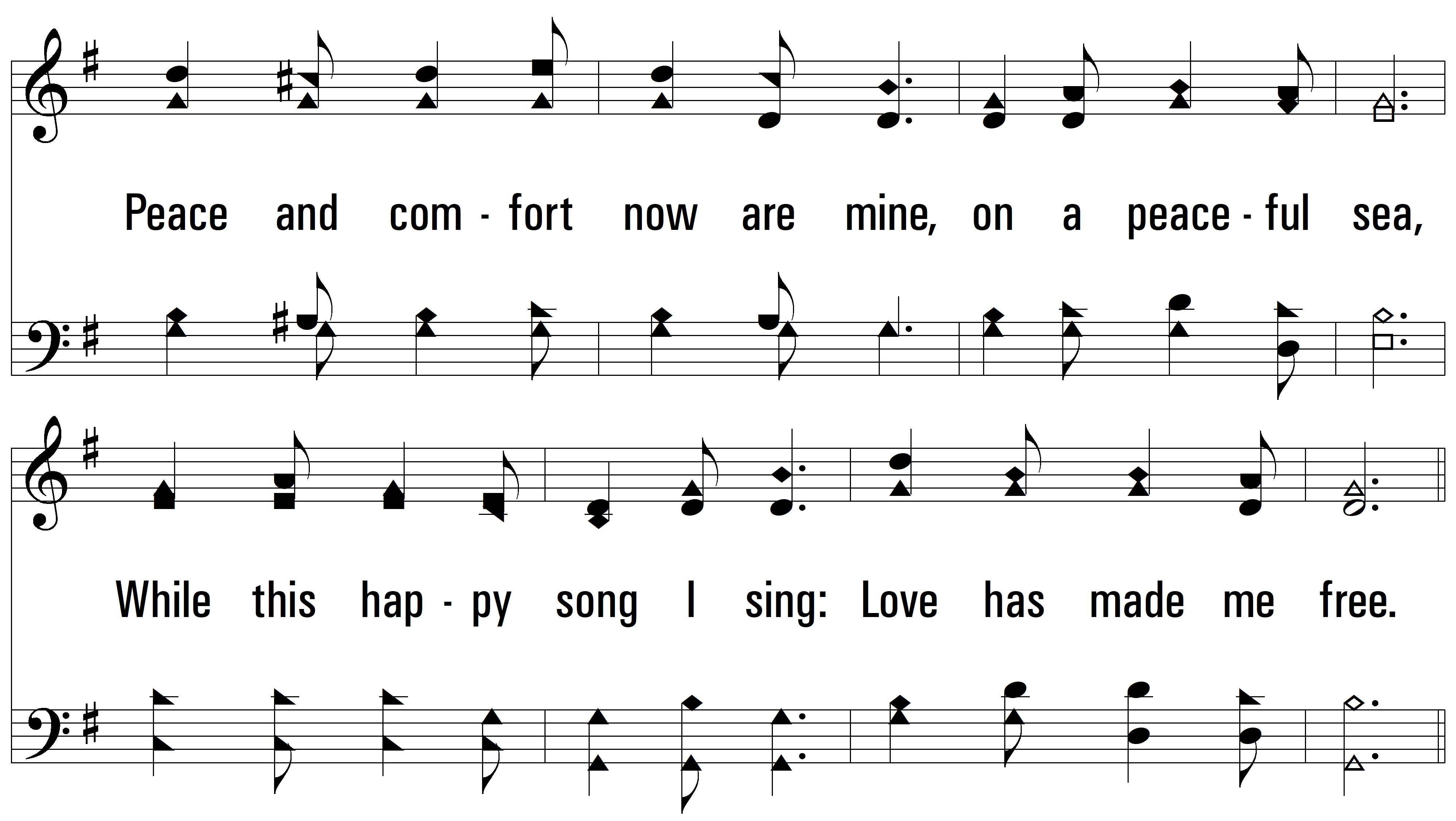 vs. 1
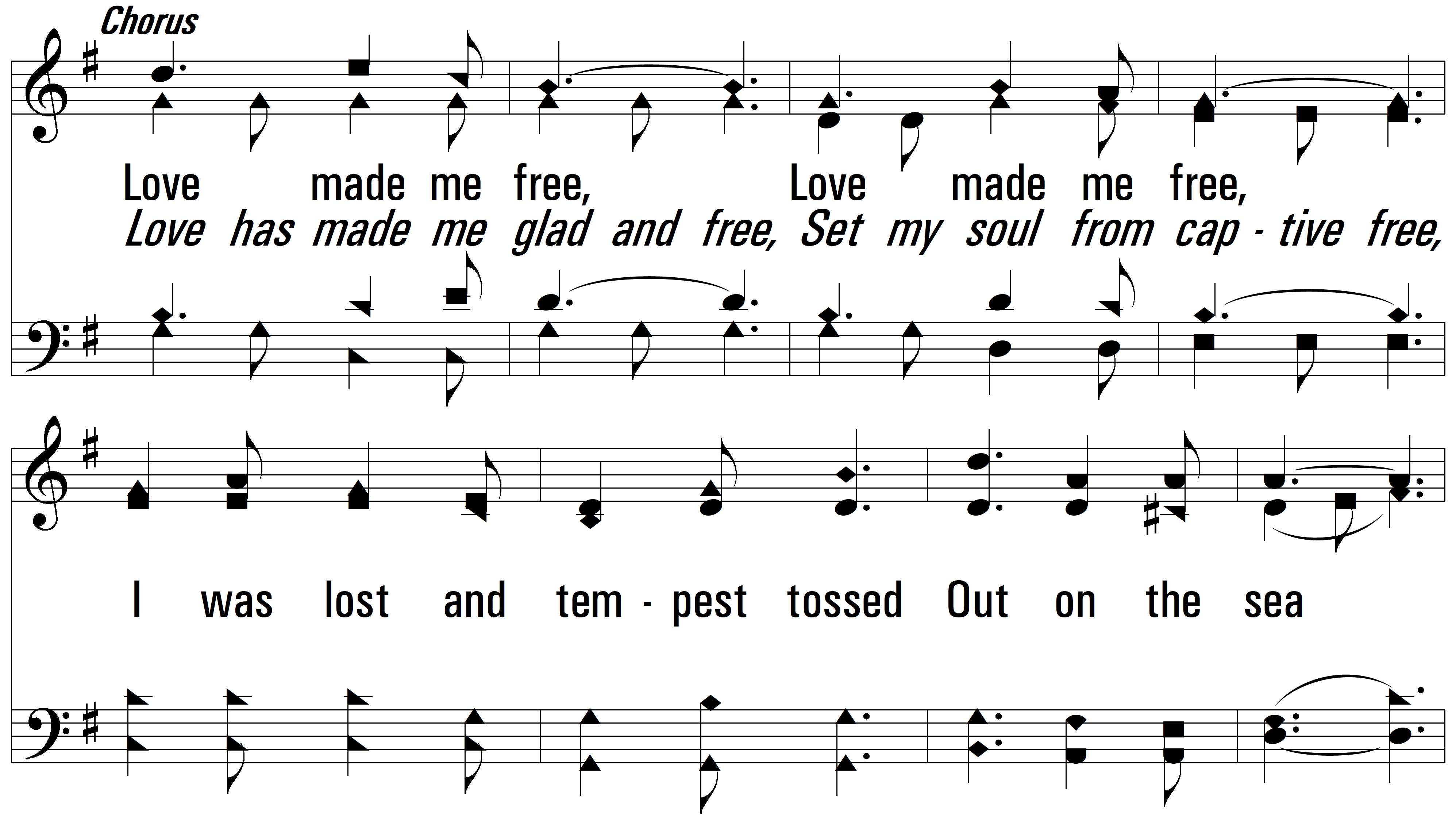 vs. 1
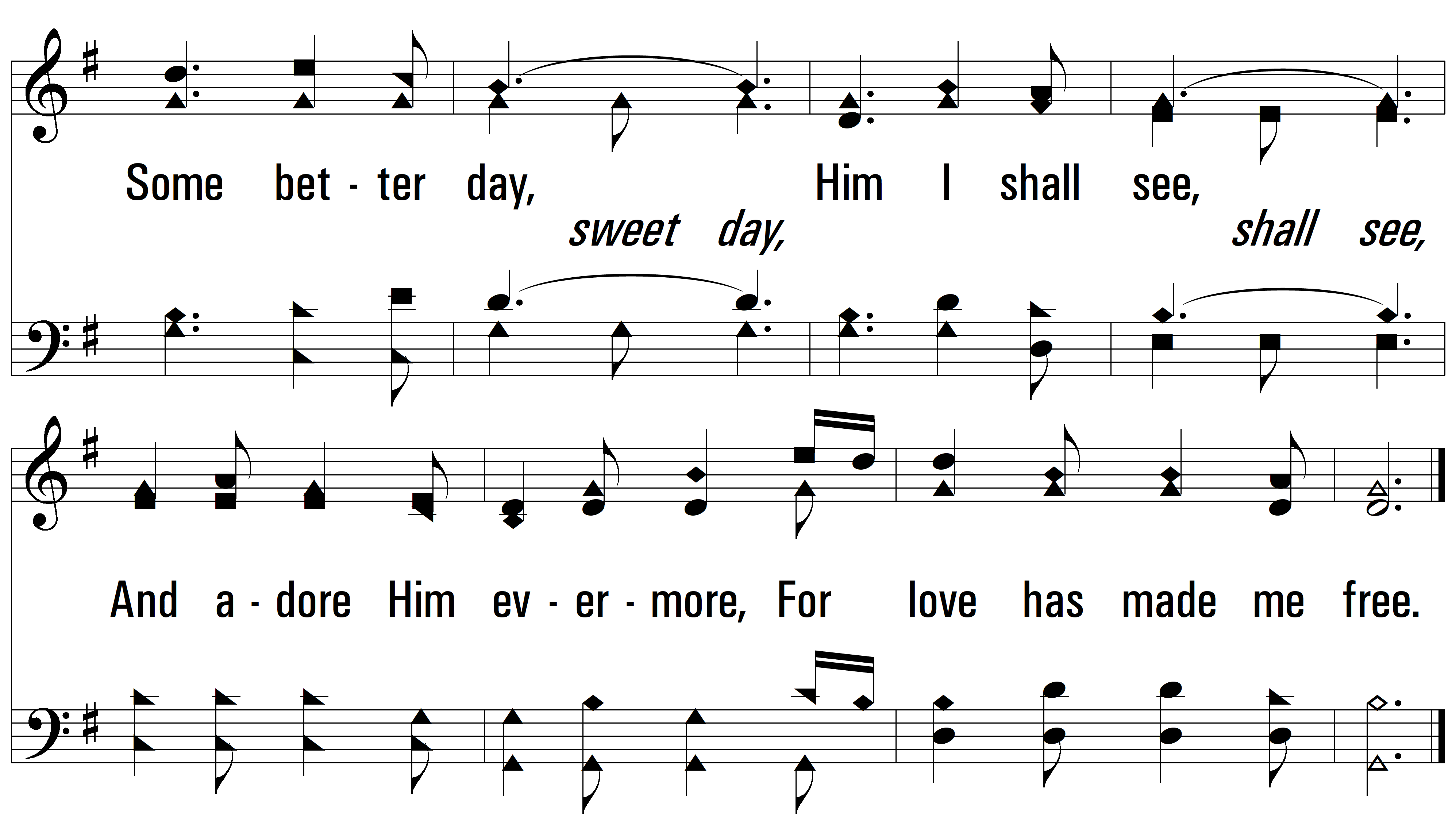 vs. 1
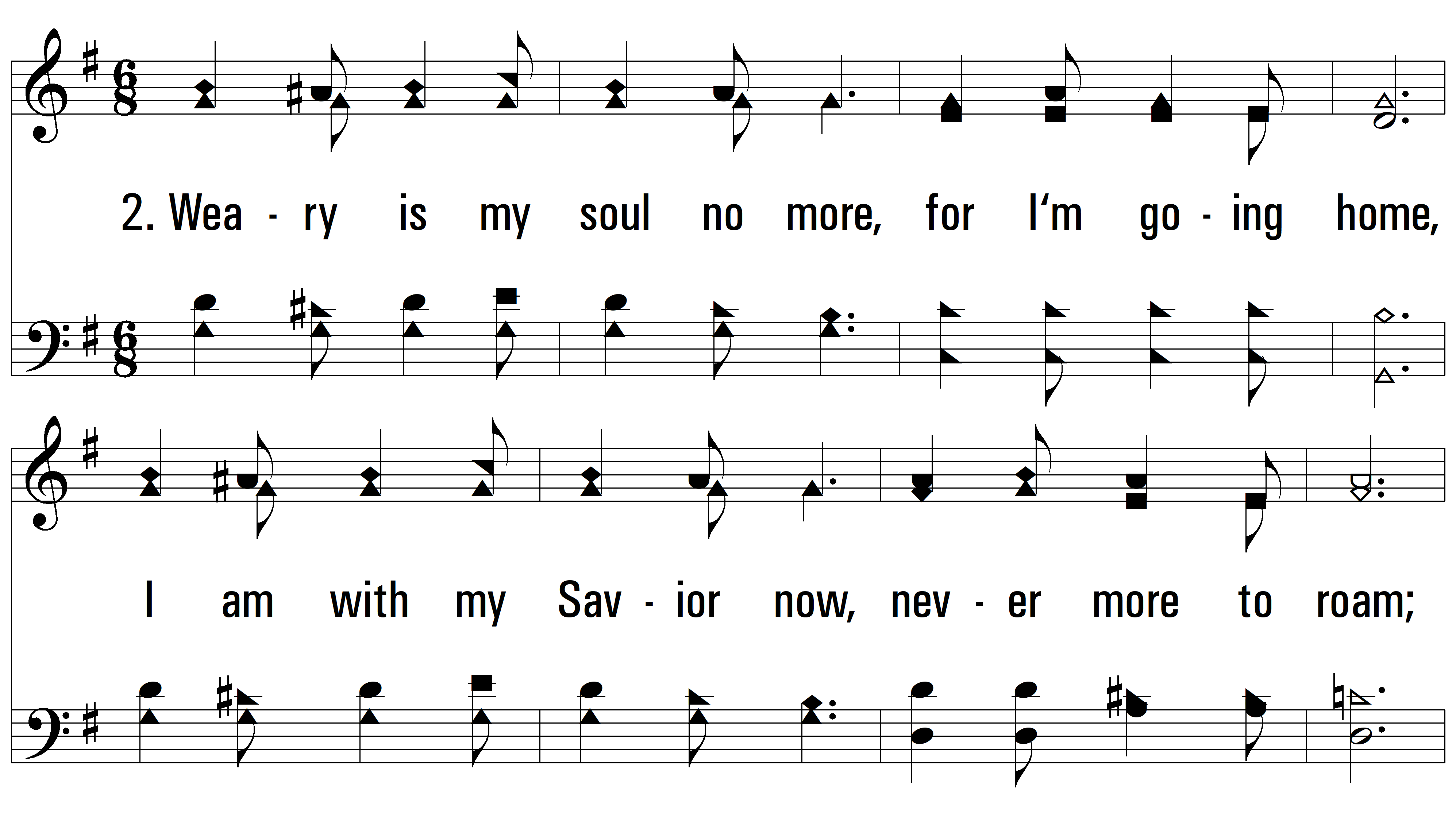 vs. 2 ~ Love Made Me Free
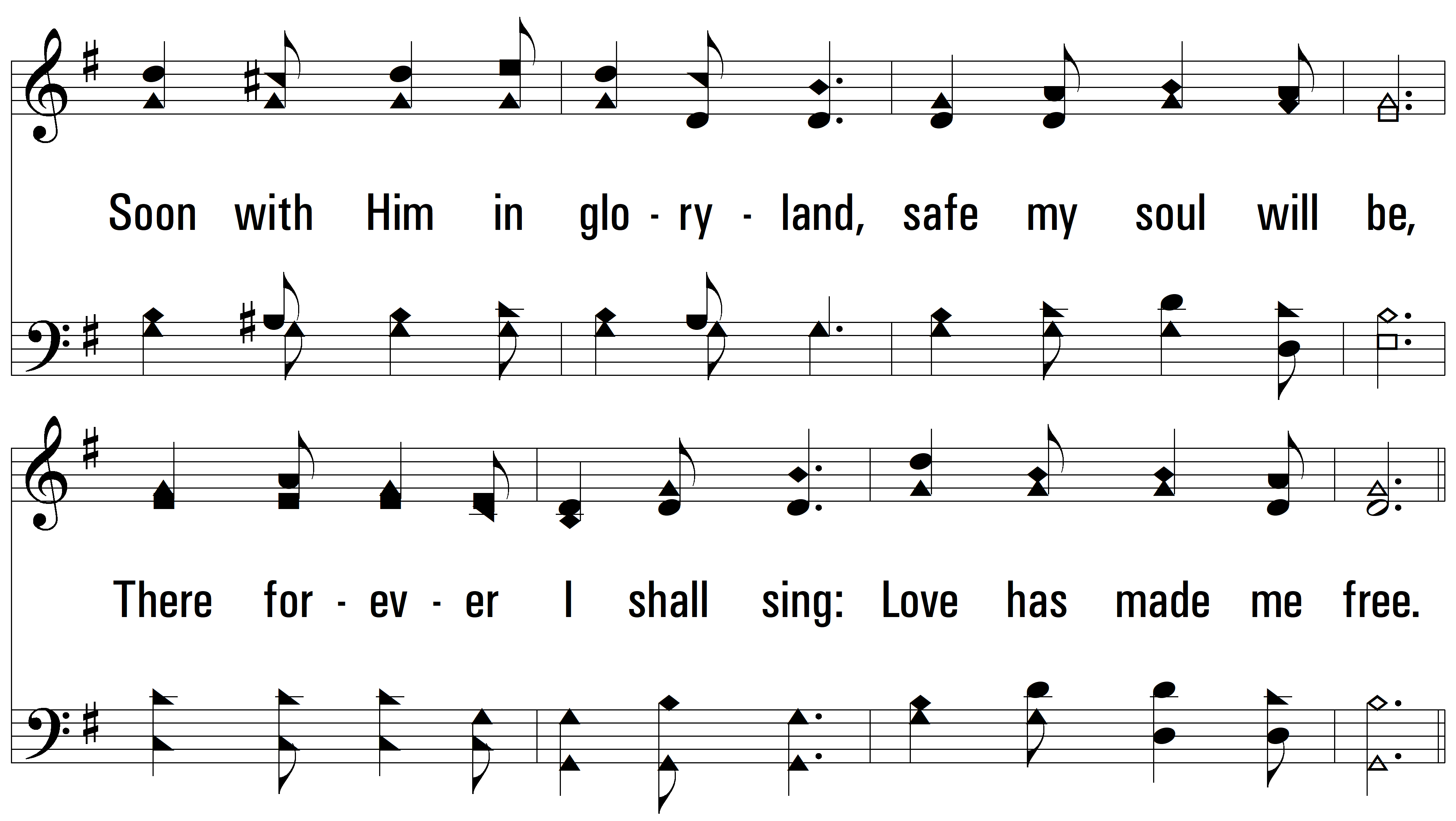 vs. 2
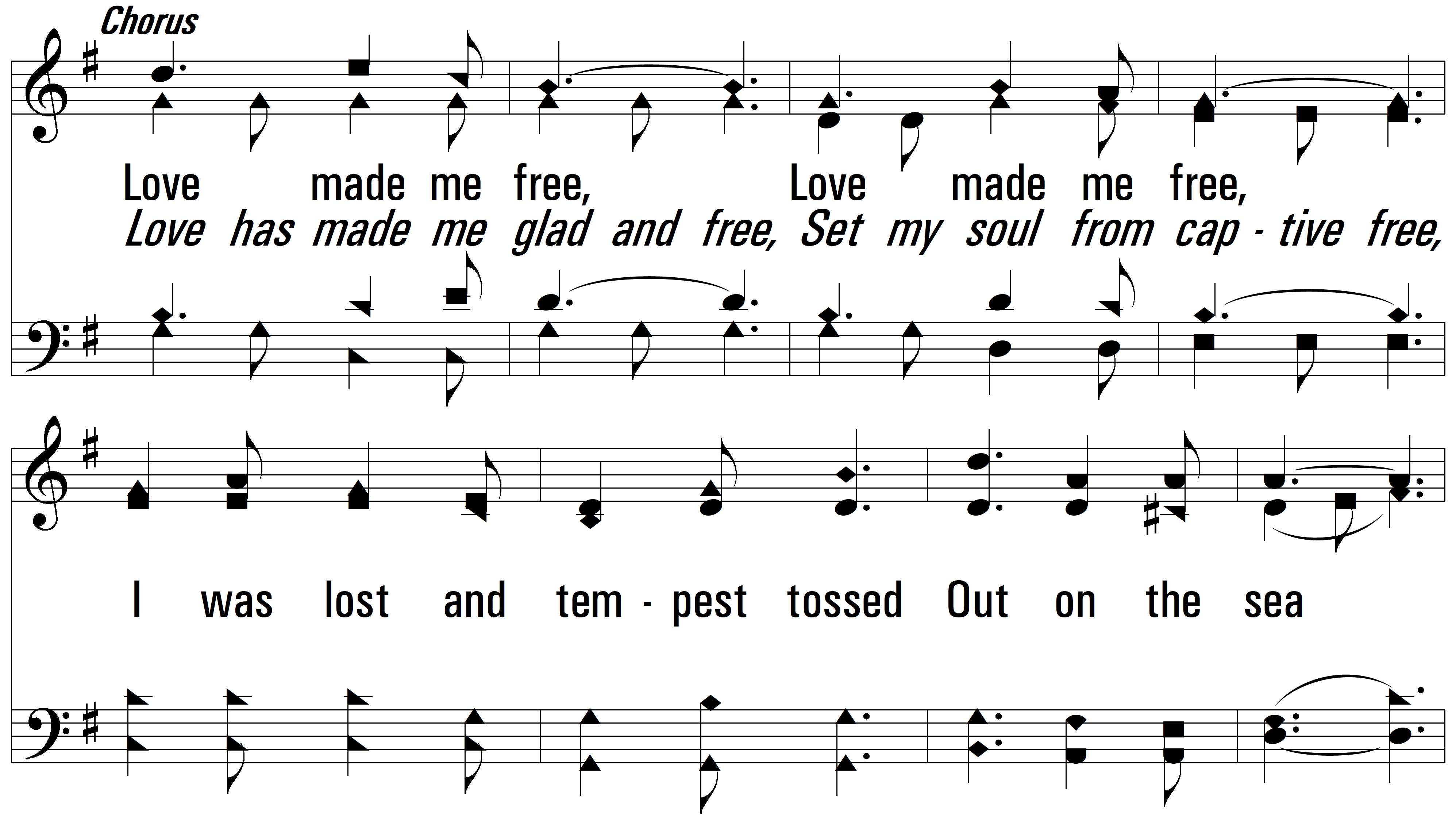 vs. 2
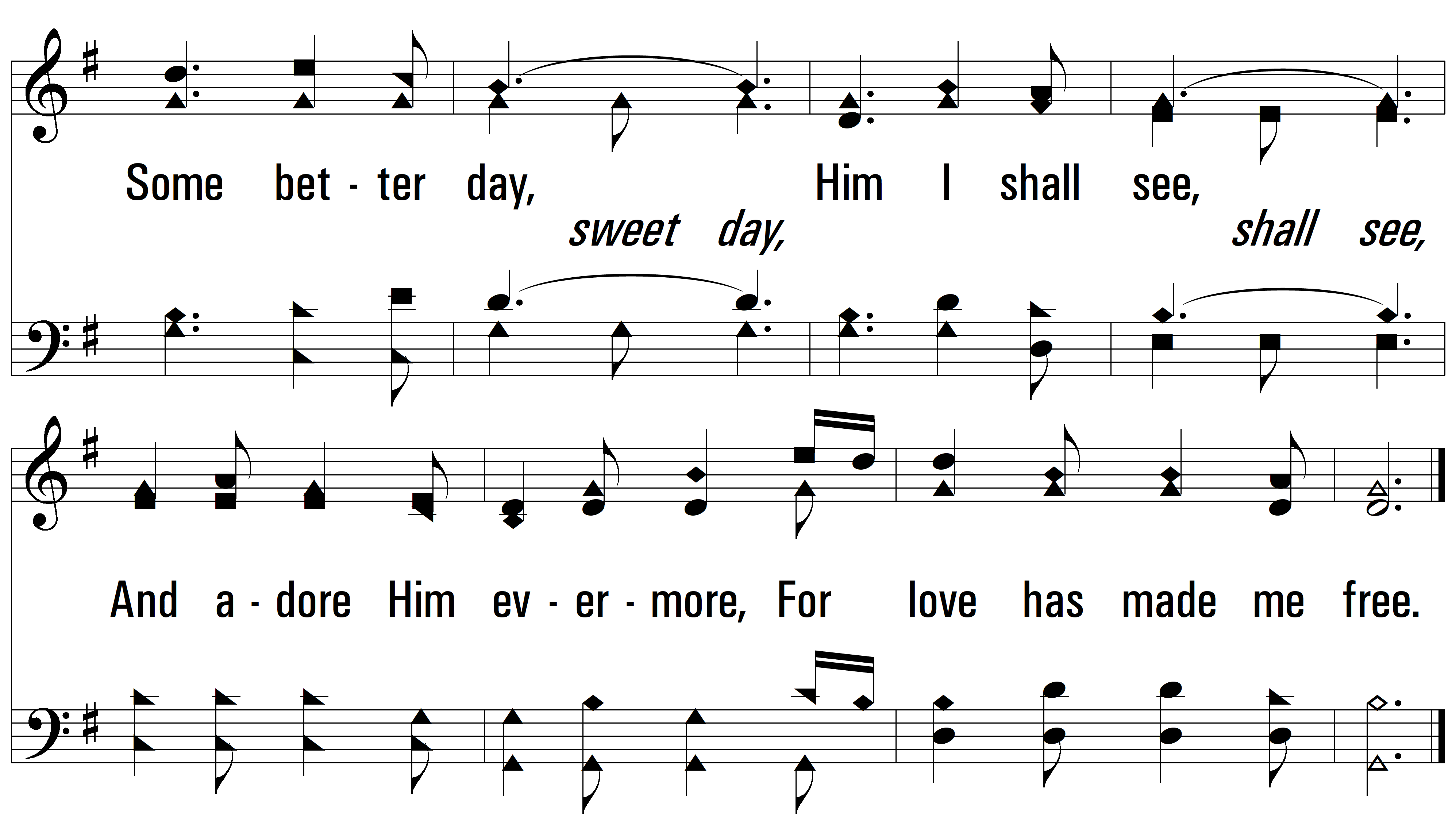 vs. 2
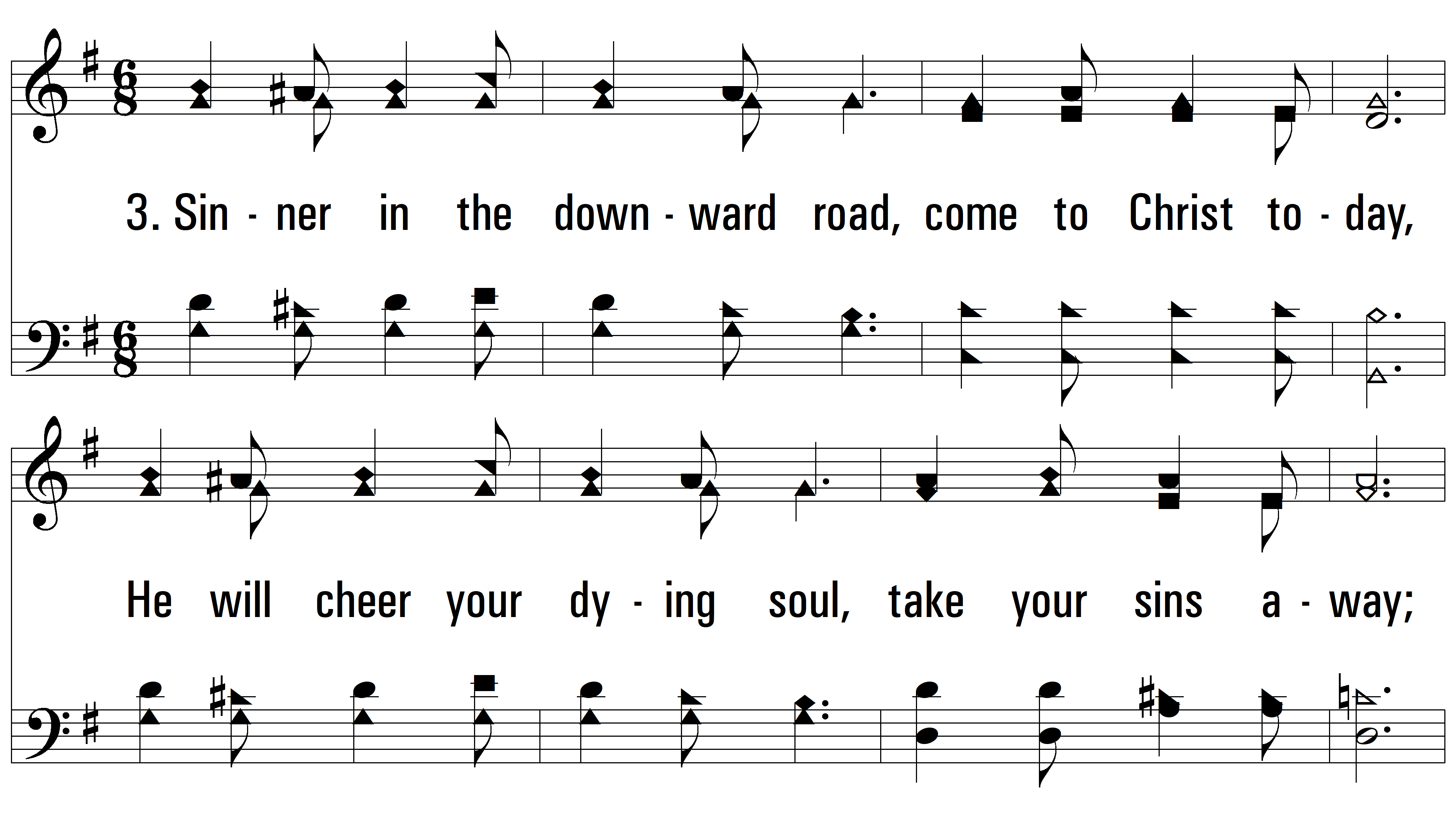 vs. 3 ~ Love Made Me Free
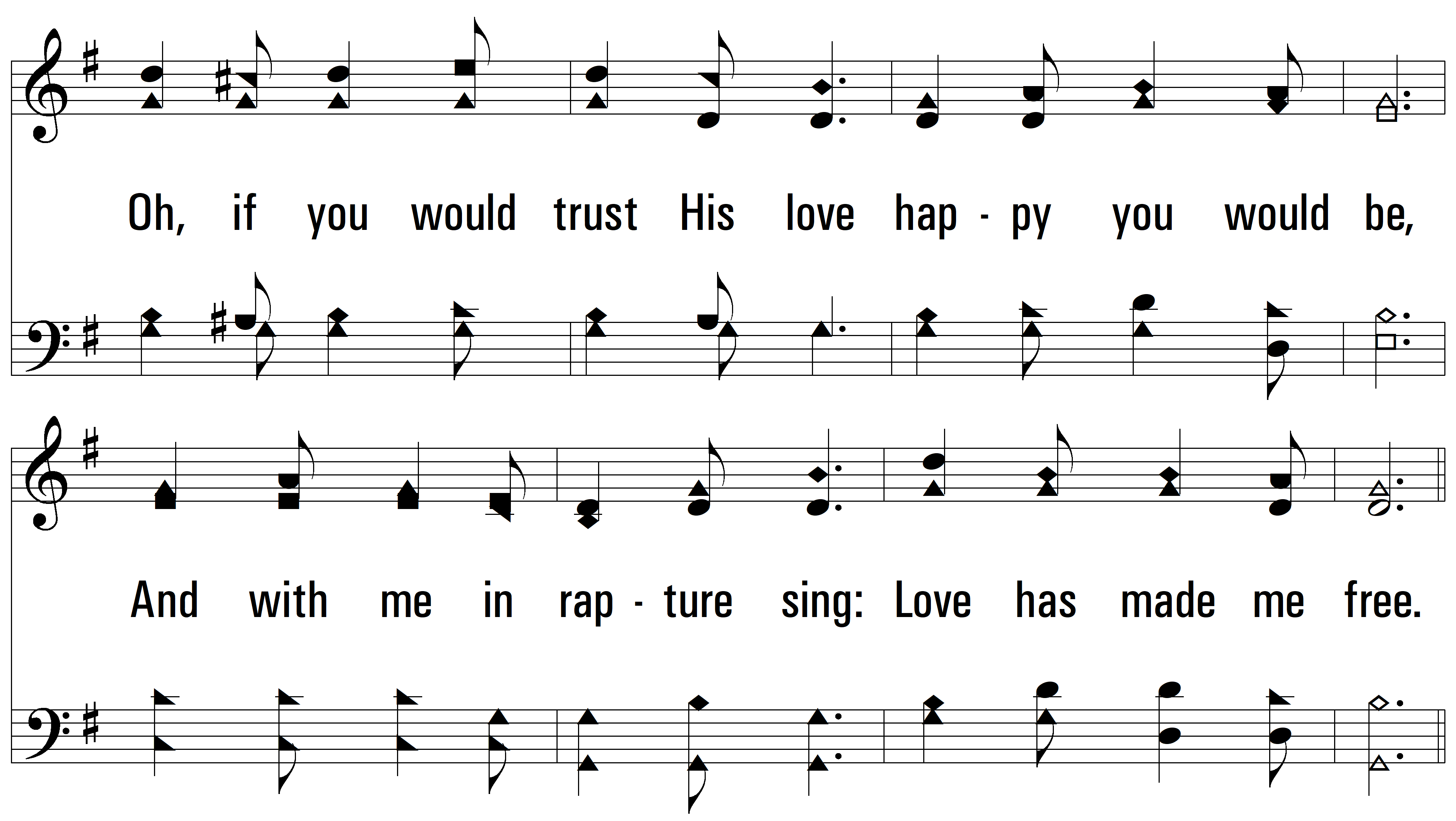 vs. 3
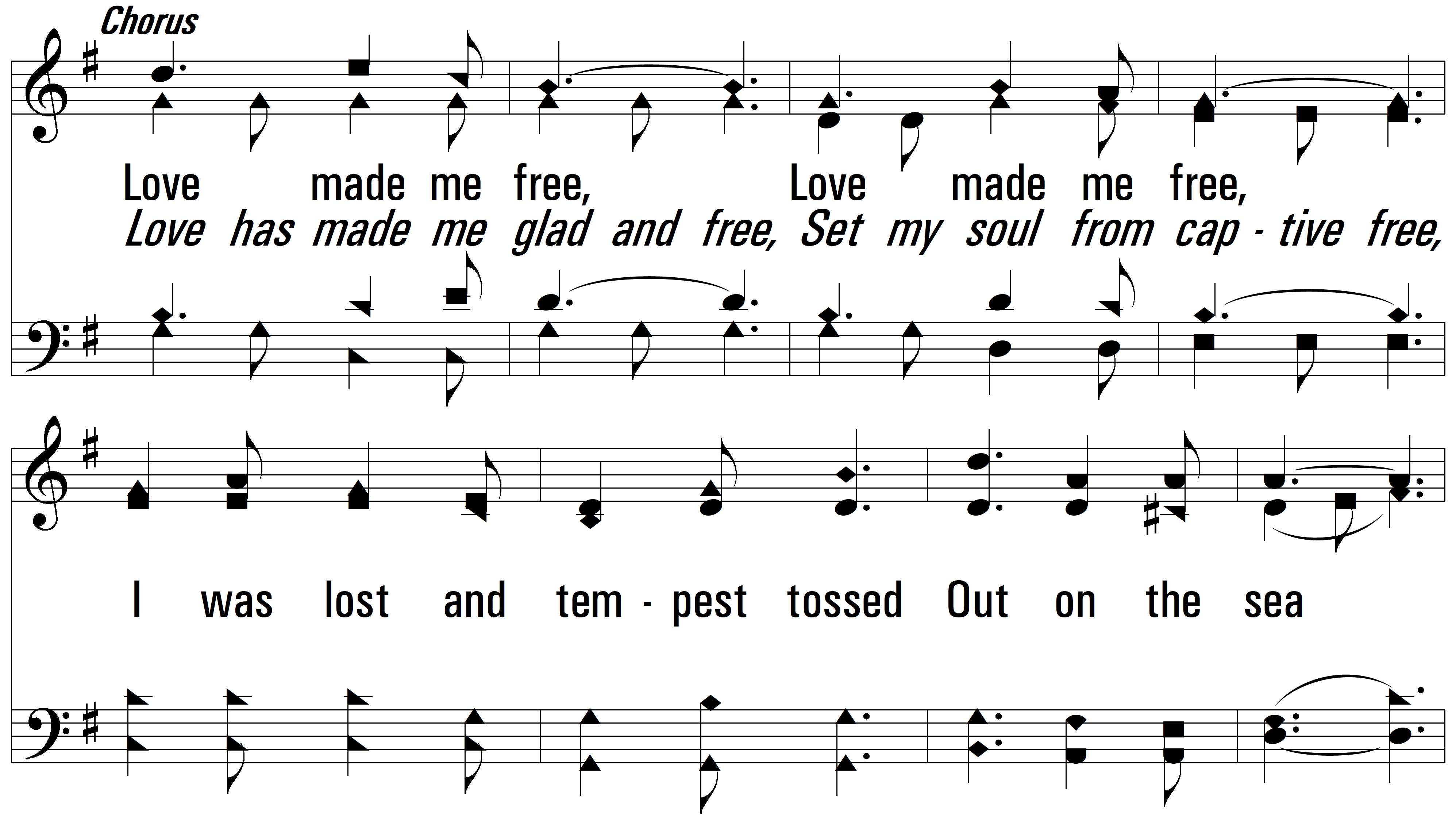 vs. 3
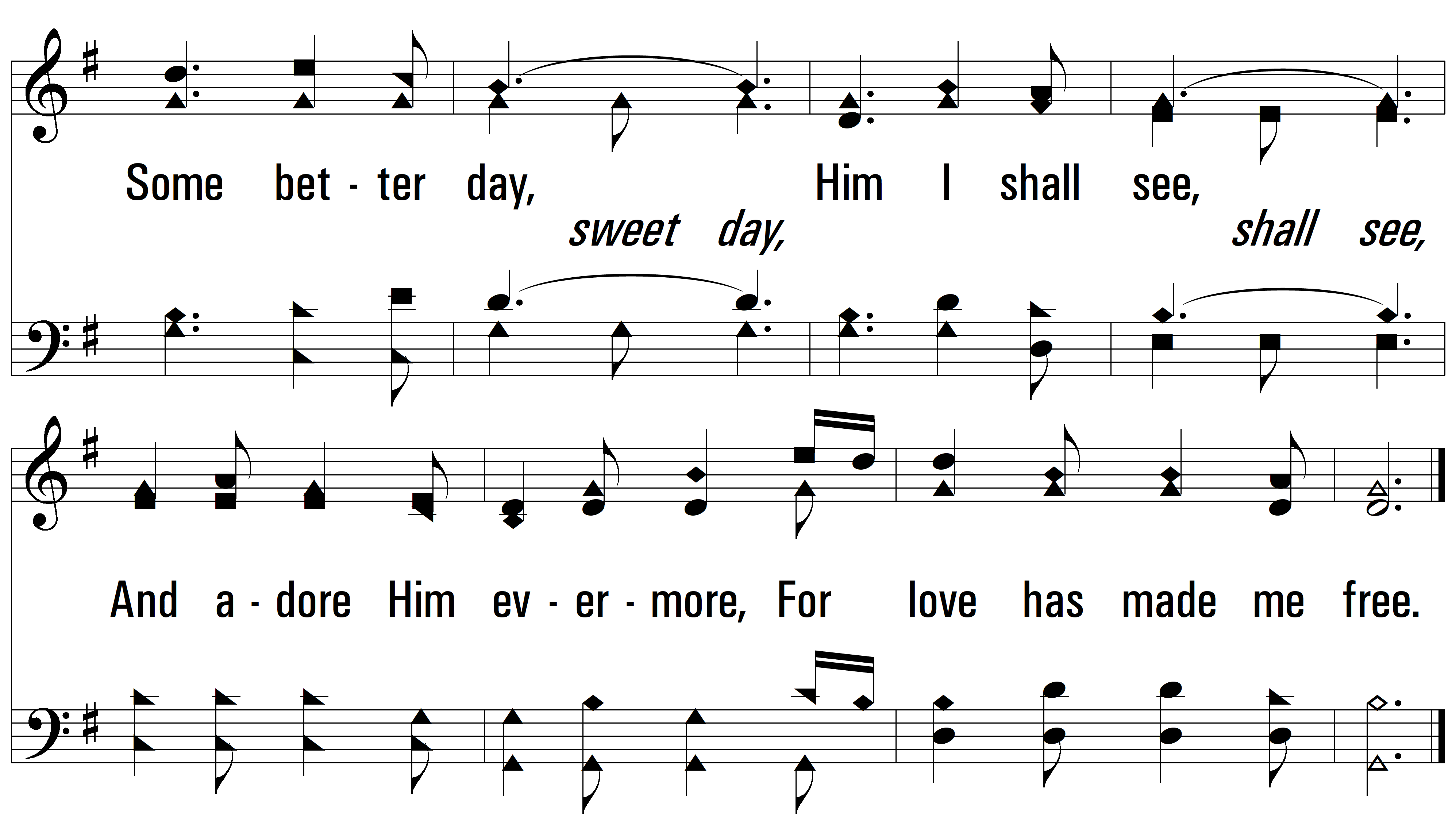 END
PDHymns.com
vs. 3